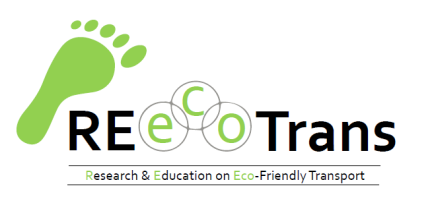 „Transportprozesse selbst gestalten“
Ziel
Ziel des Spiel ist es, dass die Schüler in Gruppen selbst einen Transportprozess gestalten und dabei die Vor- und Nachteile der Verkehrsträger beachten sowie sonstige in der Angabe enthaltenen Informationen berücksichtigen.

Ausarbeitungsvarianten:
Hausübung: Die Schüler müssen ihre Lösungen in Form eines 2 Seiten Dokuments dokumentieren.

Integration in Unterrichtseinheit: Die Schüler bearbeiten die Aufgabenstellungen während der Unterrichtseinheit in Gruppen von 3-4 Schülern, erstellen ein Flipchart und hängen dieses im Klassenraum auf. Der Lehrer kann im Anschluss daran die Ergebnisse vergleichen und Fragen zur Ausarbeitung stellen. 

Die in Folie 4 dargestellte Grafik kann dabei für die Darstellung der Lösung verwendet werden (die Akteure an der richtigen Stelle einzeichnen, die Verkehrsträger dem Transportprozess zuordnen).
October 16
1
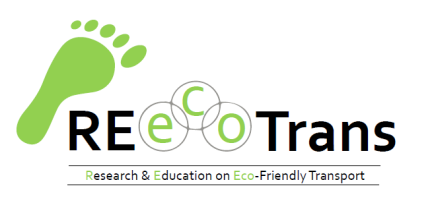 Informationen zu Transportgut und Transportstrecke
Transportiertes Gut:
Container  Umschlag auf alle Verkehrsträger möglich
Kein Zeitdruck  keine verderbliche Ware
Geringer Warenwert des Containerinhaltes
Anforderung: Kostengünstiger Transport der Ware

Transportstrecke: 
Ca. 700 km innerhalb Europas (Enns  Frankfurt)
Versand- und Empfangsort liegen nicht an einem Terminal (Schiene oder Wasserstraße)
Wasserstraße, Schiene sowie Straße ist auf Transportstrecke vorhanden 
Umschlag auf Schiene sowie Binnenschiff ist möglich
Viele Brücken auf der Wasserstraße
Okt-16
2
[Speaker Notes: Diese Folie kann je nach Bedarf abgeändert werden!]
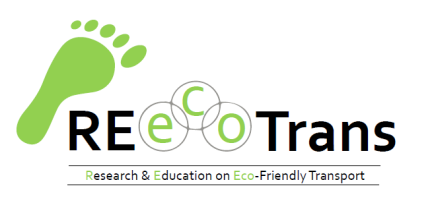 Aufgabenstellung
Auf welchen Abschnitten der Transportstrecke (Vor-, Haupt- und Nachlauf) eignen sich die Verkehrsträger am besten für den Transport von Containern?
Beachte die Vor- und Nachteile der einzelnen Verkehrsträger sowie die Eigenschaften des transportierten Gutes!

Welche Akteure werden benötigt und bei welchen Transportabschnitten sind diese relevant? 
Beachte welche Akteure du brauchst, um deinen Transprozess optimal zu gestalten!

Ist deine Transportlösung nachhaltig? Nimmt sie auf die Herausforderungen der Verkehrspolitik Rücksicht?
Okt-16
3
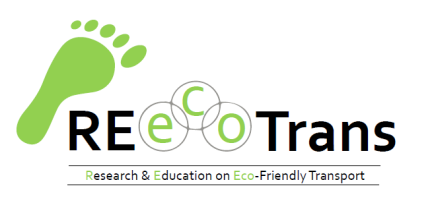 Der Transportprozess
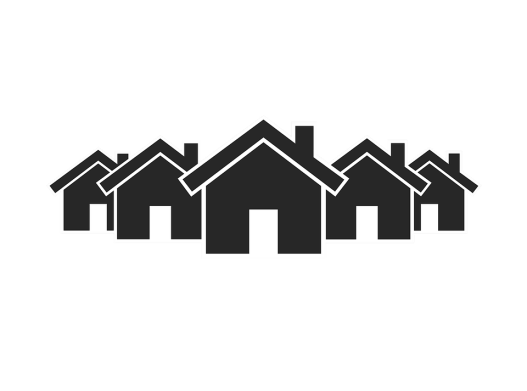 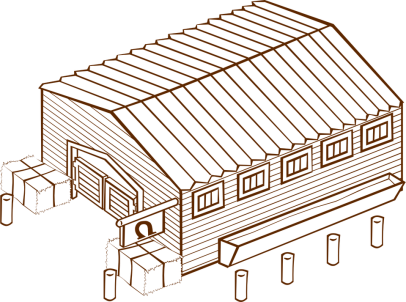 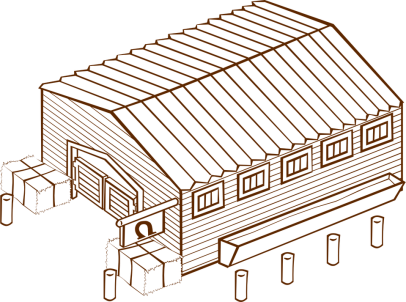 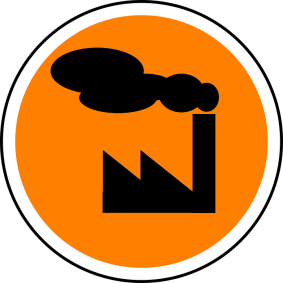 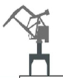 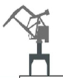 Vorlauf
Hauptlauf
Nachlauf
Umschlag
Umschlag
Okt-16
4
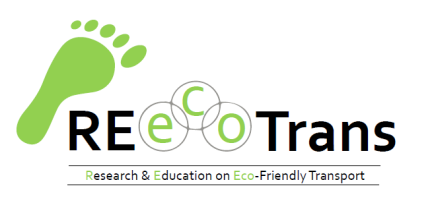 Verkehrspolitik:Güterverkehr in Europa
2050:
+ 57 % Transportaufkommen
+ 55 % Anstieg Lkw-Transporte
Internationaler Güterverkehr nimmt zu  zunehmende Transportdistanzen
Engpässe in Transportinfrastruktur
Steigende Energiekosten
Öffentlicher und politischer Druck  Bedarf an umweltfreundlicher Transportlösung
Quelle: Eurostat (2016)
*Anteil  des jeweiligen Verkehrsmittels am gesamten Güterverkehrsaufkommen
Okt-16
5
[Speaker Notes: Wie der Modal Split 2014 in Europa zeigt, wird ein Großteil (76 %) des Gütertransport mit dem Lkw organisiert. Für 2050 wird zusätzlich eine Zunahme des Lkw-Transportes um 55 % prognostiziert wobei auch das gesamte Transportaufkommen um 57 % steigen wird. Vor allem der internationale Güterverkehr wird zunehmen und dadurch auch die Transportstrecken. Zusätzlich stößt die Transportinfrastruktur immer mehr an ihre Grenzen – Staus sind die Folge. Außerdem führen steigende Energiekosten und zunehmender Druck von öffentlicher und politischer Seite dazu, dass nachhaltige Transportlösungen gefunden werden müssen. 

Quellen:
Eurostat, „Freight transport statistics – modal split“, (2016), Online: http://ec.europa.eu/eurostat/statistics-explained/index.php/Freight_transport_statistics_-_modal_split  [25.07.2016]

European Commission, “EU energy, transport and GHG emissions  - Trends to 2050 Reference Scenario 2013” (2013), S.39
Online: http://ec.europa.eu/transport/media/publications/doc/trends-to-2050-update-2013.pdf   

International Transport Forum/ OECD, “ITF Transport Outlook 2015”, (2015), S.28,75,76
Online: http://www.oecd-ilibrary.org/docserver/download/7414021e.pdf?expires=1457012730&id=id&accname=ocid56027859&checksum=F3F96F396835D30F46A01AD6921DC83C

Bretzke/Barkawi, „Nachhaltige Logistik: Antworten auf eine globale Herausforderung“ (2010), ab S.30]
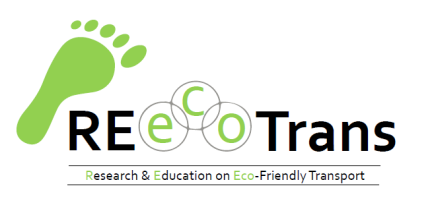 Weißbuch der Europäischen Kommission 2011
Steigende Nachfrage nach nachhaltigen Verkehrsträgern
* Transport von Gütern bei dem zwei oder mehr Verkehrsträger zum Einsatz kommen
Ziele für Verkehrsverlagerung (Modal Shift)
2030: 30 % vom Straßenverkehr > 300 km auf Schiene/Binnenwasser
2050: 50 % vom Straßenverkehr >300 km auf Schiene/Binnenwasser
 Schiene & Binnenwasser sind als nachhaltige Verkehrsträger anerkannt!
October 16
6
[Speaker Notes: Wie in der vorhergehenden Slide beschrieben ist ein Wechsel zu nachhaltigen Verkehrsträgern notwendig. 
Deshalb versucht die EU-Politik mit Hilfe von unterschiedlichen Maßnahmen einen Wechsel zu solchen Verkehrsträgern zu bewerben. Im Weißbuch der Europäischen Kommission von 2011 “Fahrplan zu einem einheitlichen europäischen Verkehrsraum – Hin zu einem wettbewerbsorientierten und ressourcenschonenden Verkehrssystem“ wurde die Vision der EU für den Transport in der Zukunft vorgestellt. Da Schiene und Binnenwasser als nachhaltige Verkehrsträger anerkannt sind soll auch eine Verkehrsverlagerung hin zu diesen Verkehrsträgern erfolgen. Ziel bis 2030 ist es 30 % vom Straßenverkehr, der eine Transportstrecke von 300 km überschreitet auf die Schiene oder das Binnenwasser zu verlagern. Bis 2050 soll der Wert bei 50 % liegen. 


Quelle:
European Commission, “Weissbuch - Fahrplan zu einem einheitlichen europäischen Verkehrsraum – Hin zu einem wettbewerbsorientierten und ressourcenschonenden Verkehrssystem” (2011), S. 3ff
Online: http://eur-lex.europa.eu/legal-content/de/TXT/PDF/?uri=CELEX:52011DC0144 [05.08.2016]]
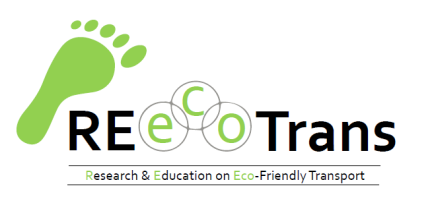 Akteure im multimodalen Transport
Verlader
Empfänger
Spediteur
Kombi-Operator
Terminal B
Frächter A
Bahn/
Binnenschiff
Frächter B
Terminal A
Warenfluss
Informationsfluss
Okt-16
7
[Speaker Notes: In der oben dargestellten Grafik werden die am multimodalen Transportprozess beteiligten Akteure dargestellt. 

Verlader: Der Verlader – auch Absender/Versender – übergibt die Güter in die Obhut des Spediteurs oder Frachtführers, welcher für die Lieferung zum Empfänger verantwortlich ist. Der Verlader kann den Transport selbst organisieren oder aber einen Mittler (Spediteur oder Kombi-Operator) mit der Organisation der Transporte beauftragen. Hier wird ein Frachtvertrag abgeschlossen. Der tatsächliche Warenabsender kann dabei der Verlader selbst, der Spediteur bzw. Kombi-Operator oder auch der Empfänger der Ware sein („Abholauftrag“). Als Urverlader wird der Eigentümer/Bereitsteller der transportierten Güter bezeichnet. 

Spediteur: Der Spediteur dient als Vermittler im Auftrag des Versenders und organisiert den Transport mit Frachtführer oder Verfrachter von Seeschiffen bzw. erbringt auch weitere Dienstleistungen. In den Aufgabenbereich des Spediteurs fallen unter anderem der Abschluss des Frachtvertrags, Organisation von Frachtdokumenten, Erledigung von Zollformalitäten sowie die Kontrolle der Ware und der Dokumente am Empfangsort. Außerdem hat er unter anderem das Recht auf Ersatz der tatsächlichen Kosten/Aufwendungen sowie das Recht auf Provision. 

Frachtführer: Der Frachtführer ist für den Gütertransport konkret verantwortlich und führt diesen selbst durch oder lässt ihn durch andere durchführen. Anders als der Spediteur, welcher die Transporte hauptsächlich organisiert, stellt der Frachtführer die Verkehrsmittel für den Transport zur Verfügung. Der Frachtführer wird in der Seefracht als Verfrachter bezeichnet und in der Luftfracht als Carrier. 

Kombi-Operator: Der Kombi-Operator oder multimodaler Frachtführer schließt einen multimodalen Frachtvertrag ab und ist als Frachtführer für die Erfüllung dessen zuständig. Dieser bietet oftmals Transportstrecken zu den wichtigsten Zentren in Europa an, vor allem im Bereich maritimer und kontinentaler Verkehr. Der Kunde stellt dabei zuerst eine Transportanfrage an den Kombi-Operator, welcher anschließend die beste und günstigste Verbindung für die Ladeeinheit des Kunden findet. Der Kombi-Operator organisiert entweder den Transport von Terminal zu Terminal (Vor- und Nachlauf müssen vom Kunden selbst organisiert werden) oder aber die gesamte Transportkette. 

Empfänger: Der Empfänger ist zur Abnahme der Güter berechtigt. Durch den Frachtvertrag kann er vom Frachtführer die Übergabe der Ware am Ablieferort verlangen und diesem Weisungen erteilen. Der Empfänger kann jedoch auch als Auftraggeber auftreten, wenn er mit dem Spediteur einen Speditionsvertrag abschließt. 

Verlader, Spediteur, Kombi-Operator, Frächter sowie Empfänger stellen jeweils natürliche und juristische Personen dar. 


Quelle: 
Posset et al., „Intermodaler Verkehr Europa“ (2014), S.63]
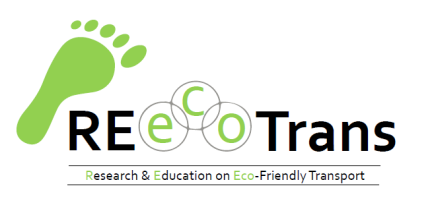 Stärken und Schwächen der Verkehrsträger
Okt-16
8
[Speaker Notes: In der oben stehenden Tabelle sind die Stärken und Schwächen der einzelnen Verkehrsträger zu finden.

Quelle: 
BMVIT, Rechnungshof; „Bericht des Rechnungshof: Nachhaltiger Güterverkehr – Intermodale Vernetzung” (2012), S.260
Online: http://www.rechnungshof.gv.at/fileadmin/downloads/2012/berichte/teilberichte/bund/Bund_2012_05/Bund_2012_05_4.pdf]
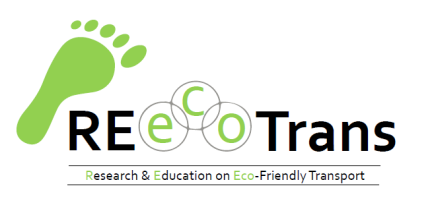 Quellenverzeichnis
Posset et al., „Intermodaler Verkehr Europa“ (2014)
Eurostat, „Freight transport statistics – modal split“, (2016), Online: http://ec.europa.eu/eurostat/statistics-explained/index.php/Freight_transport_statistics_-_modal_split  [26.07.2016]
European Commission, “EU energy, transport and GHG emissions  - Trends to 2050 Reference Scenario 2013” (2013), Online: http://ec.europa.eu/transport/media/publications/doc/trends-to-2050-update-2013.pdf  [26.07.2016]
European Commission, “Weissbuch - Fahrplan zu einem einheitlichen europäischen Verkehrsraum – Hin zu einem wettbewerbsorientierten und ressourcenschonenden Verkehrssystem” (2011), Online: http://eur-lex.europa.eu/legal-content/de/TXT/PDF/?uri=CELEX:52011DC0144 [05.08.2016]
International Transport Forum/ OECD, “ITF Transport Outlook 2015”, (2015), Online: http://www.oecd-ilibrary.org/docserver/download/7414021e.pdf?expires=1457012730&id=id&accname=ocid56027859&checksum=F3F96F396835D30F46A01AD6921DC83C [26.07.2016]
Bretzke, W.-R./Barkawi K., „Nachhaltige Logistik: Antworten auf eine globale Herausforderung“ (2010)
BMVIT, Rechnungshof; „Bericht des Rechnungshof: Nachhaltiger Güterverkehr – Intermodale Vernetzung” (2012),Online: http://www.rechnungshof.gv.at/fileadmin/downloads/2012/berichte/teilberichte/bund/Bund_2012_05/Bund_2012_05_4.pdf  [26.07.2016]
Okt-16
9